Fig. 3 All sections are taken from mPF striatal xenografts in the QA lesioned rat adult brain. (A) and (E) are ...
Brain, Volume 130, Issue 5, May 2007, Pages 1317–1329, https://doi.org/10.1093/brain/awm053
The content of this slide may be subject to copyright: please see the slide notes for details.
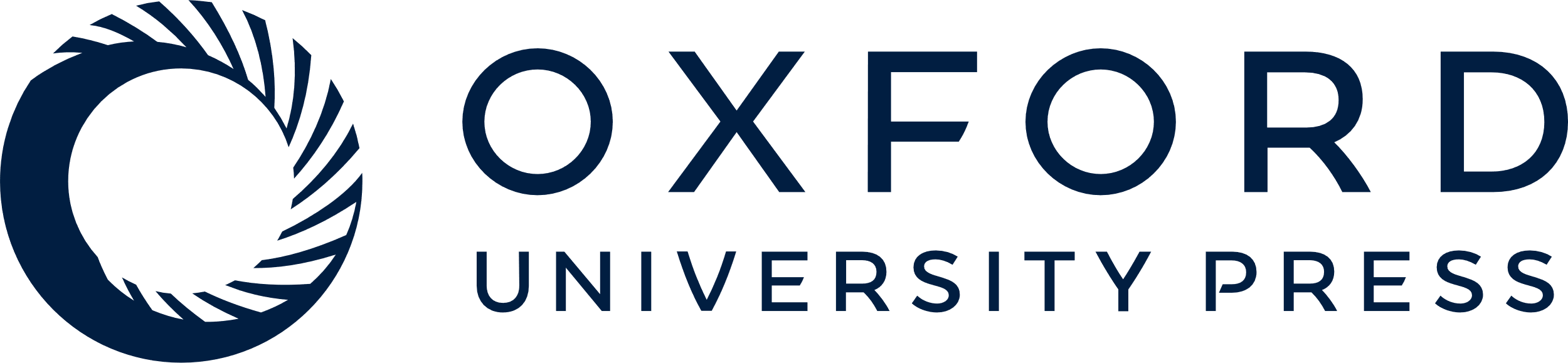 [Speaker Notes: Fig. 3 All sections are taken from mPF striatal xenografts in the QA lesioned rat adult brain. (A) and (E) are low-power magnification showing a few projections protruding from the graft core. (B) Higher power of boxed area in (A) showing GFP positive projections (arrows). (F) Demonstrates the greater proportion of projections that were labelled with LacZ. Some GFP immune positive cells were seen in the corpus callosum and in the globus pallidus (C and D, respectively, arrows). (G) and (H) show LacZ positive fibres in the internal capsule and the subthalamic nucleus, respectively. Scale bar (A and B) = 500 μm, all others = 200 μm. (I) Represents a schematic of the summary of areas where projections (as shown by grey lines) were seen in all primary mouse grafts to the rat host brain. Corpus callosum (cc), globus pallidus (GP), internal capsule (ic), subthalamic nucleus (STN).


Unless provided in the caption above, the following copyright applies to the content of this slide: © The Author (2007). Published by Oxford University Press on behalf of the Guarantors of Brain. All rights reserved. For Permissions, please email: journals.permissions@oxfordjournals.org]